2201M21
-
CELLULAR AND MOLECULAR BIOLOGY COURSE
BIOLOGIA CELLULARE E MOLECOLARE



SVB0104 - CANCER GENETICS 
LESSON #13b


2nd year / 2° Semester


Teacher: Antonella Roetto, PhD

antonella.roetto@unito.it
CSC Plasticity  
able to have phenotypic changes under specific stimuli (breast cancer cell lines)
Microenvironment
Colorectal cancer cells + inflammation      non stem cells  dedifferentiantion
EMT process
Some carcinomas metastasis have epithelial traits 
Breast cancer xenograft  changes from EMT to epiythelial in the metastatic site 
CSC metabolism
Glycolysis vs OxPhos 	fatty acids 
Metastatic breast cancer cells  use different metabolic pathways in the different colonizing site
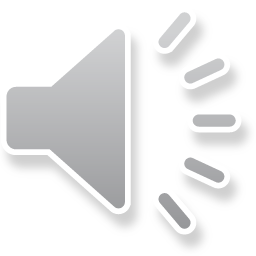 Batlle and Clevers, Nat Med, 2017
CSC and therapeutic resistance  and targeting
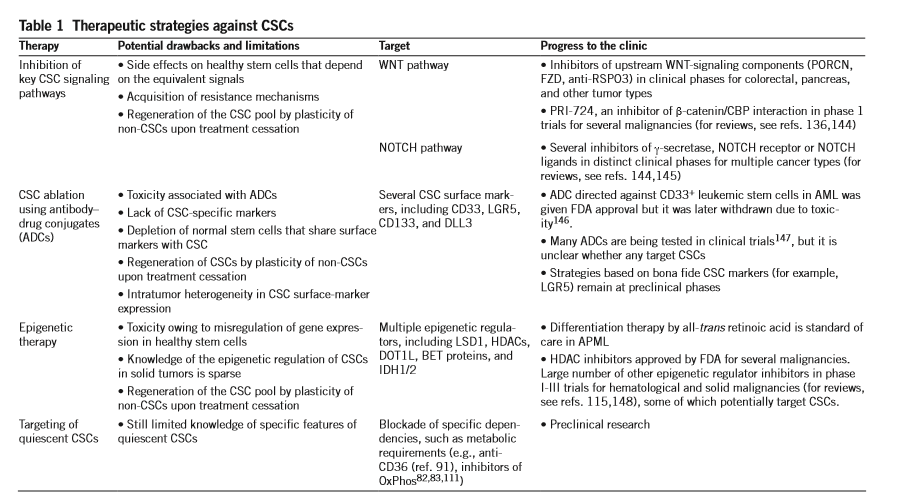 Batlle and Clevers, Nat Med, 2017
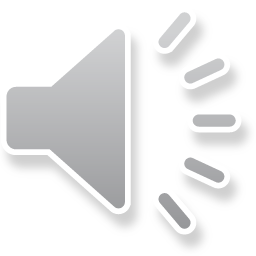 CSC niche targeting
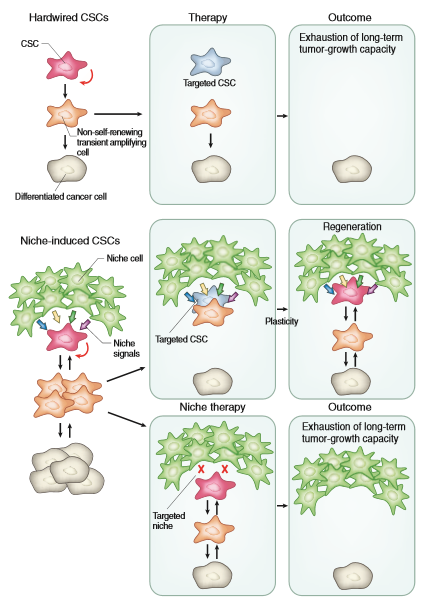 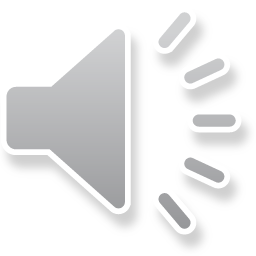 Batlle and Clevers, Nat Med, 2017
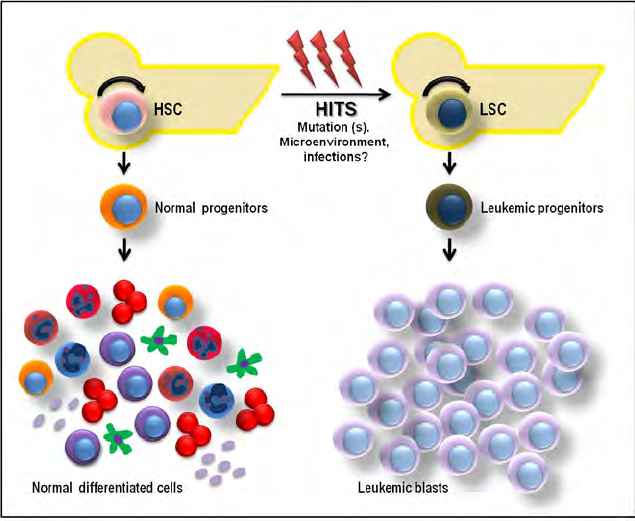 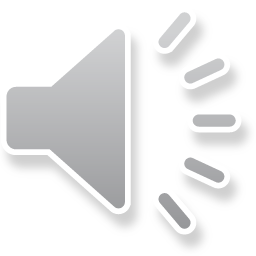 STEM CELLS AND HEMATOPOIETIC CANCER
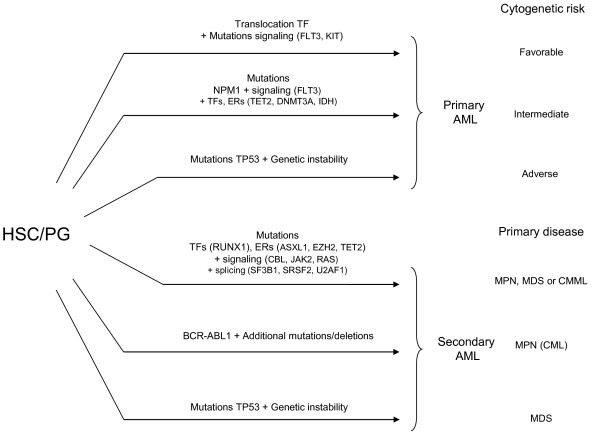 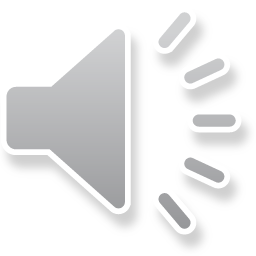 STEM CELLS AND GASTRIC CANCER
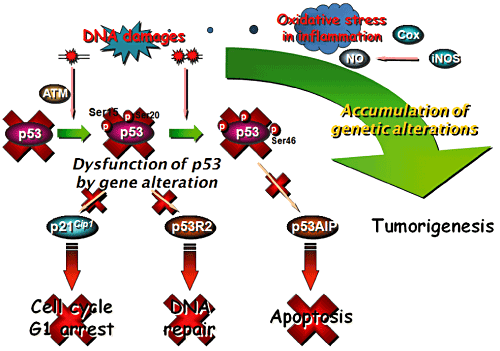 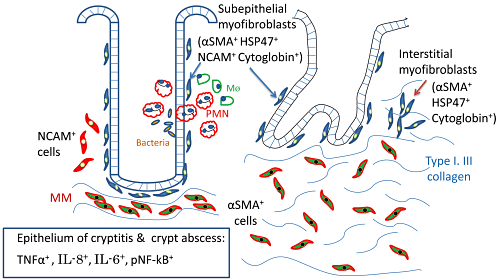 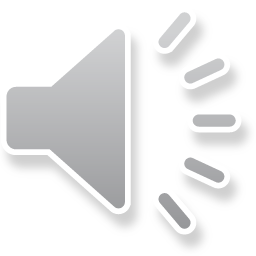 STEM CELLS AND COLORECTAL CANCER
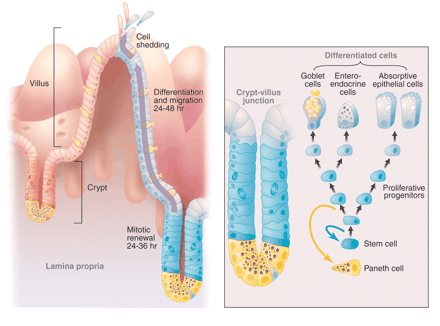 Human colon is composed of 5 x 10 6
1/6- 1/3 of these cells fell into intestinal lumen every 24 hours
Genes involved in this regulation  are important in the first steps of tumorigenesis
Stem cells are located in the stem cell niche at the bottom of the crypt, among Paneth cells, and are responsible for the maintenance of crypt homeostasis.
They were first investigated by Cheng and Leblond, who called them  “crypt base columnar cells.”
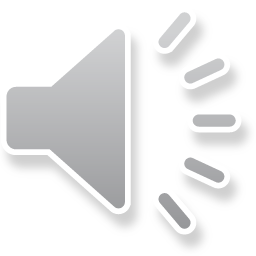 Stress  condition induce symmetric division of the SCs
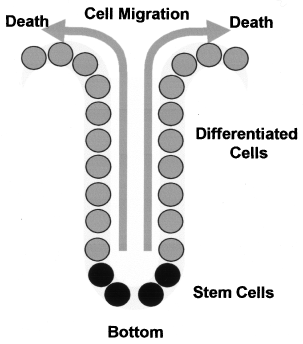 The complete life cycle of these cells takes about 5 days, and the entire epithelial lining of the gut is replaced once a week
 
The number of stem cells must be maintained since they are the only cells capable of preserving the population and producing an offspring of differentiated cells
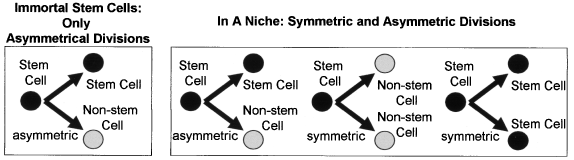 The Paneth cells produce factors such as epidermal growth factor (EGF), transforming growth factor α (TGF-alpha), and Wnt3, all essential for activation of the Wnt pathway and stem cell maintenance
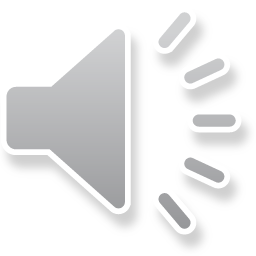 STEM CELLS AND MAMMARY GLAND
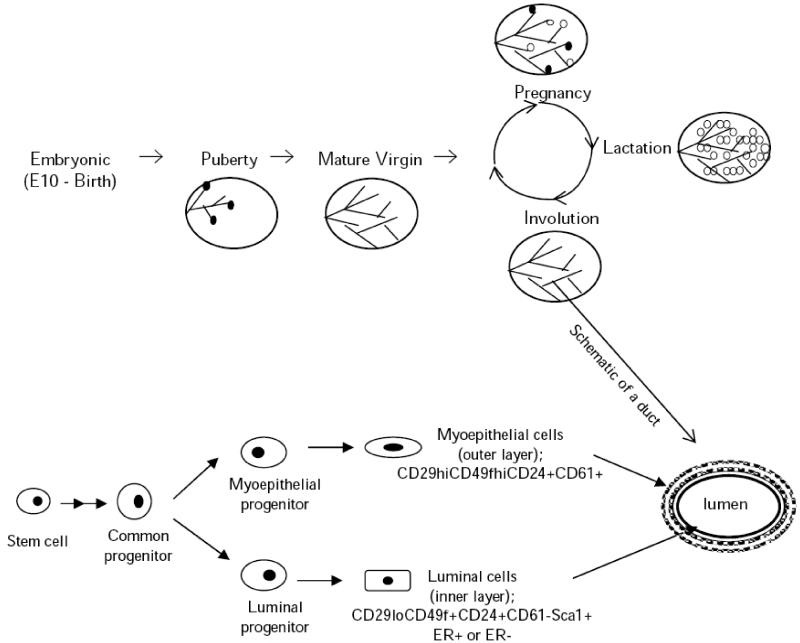 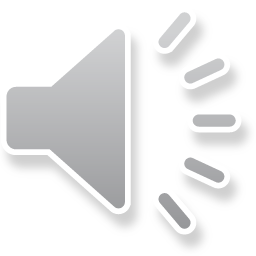 10
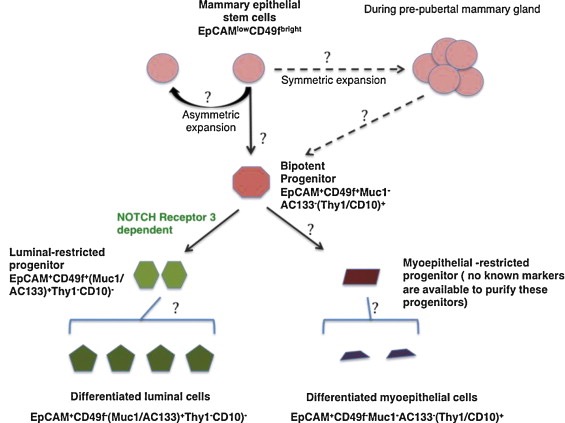 STEM CELLS AND MAMMARY GLAND
Cell surface markers CD44+/CD24- have been established as biomarkers for BCSCs 
Upregulation of CD44 expression has been linked to breast  tumor formation
The deregulation of Notch, Wnt/Frizzled/β-catenin, Hippo, and Hedgehog signaling pathways is believed to be involved in the formation of CSCs
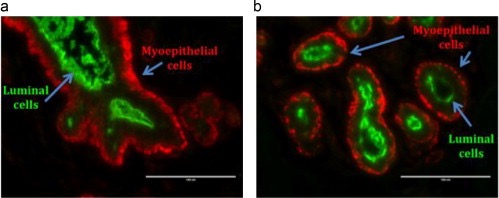 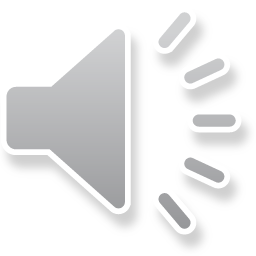